DEPARTMENT OF COMPUTER SCIENCE AND ENGINEERING
Name, Title
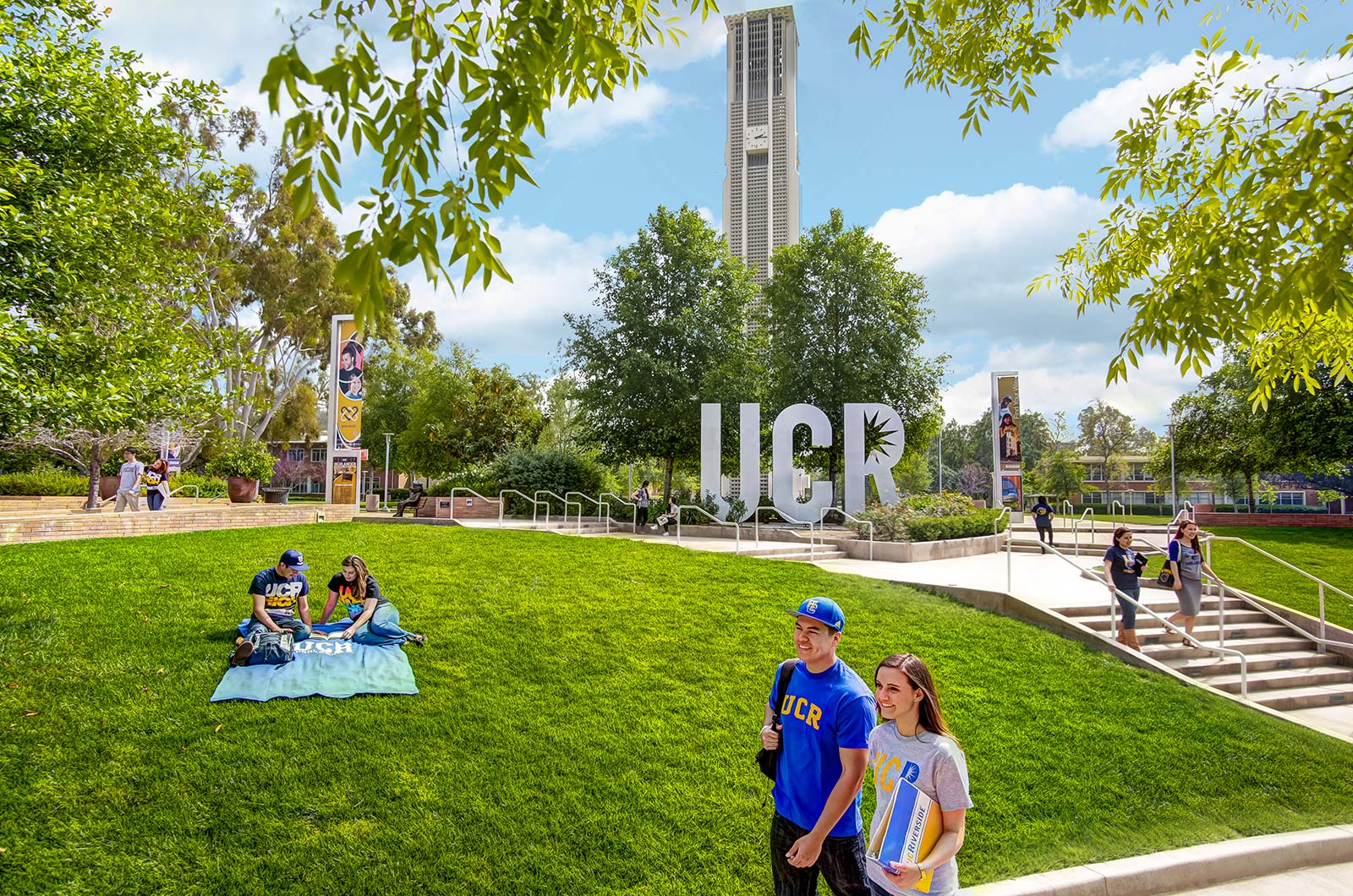 THANK YOU